Танымдық ойын
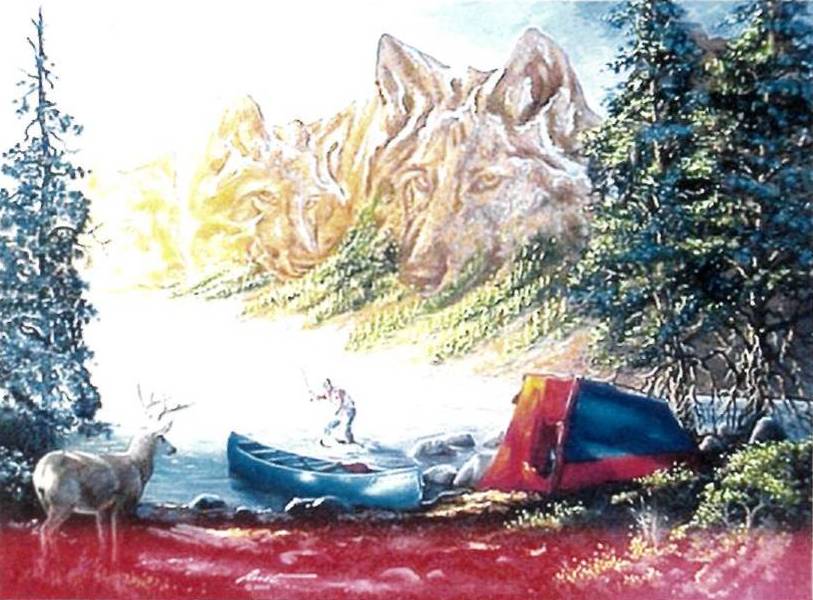 Не көріп тұрсың?     Неше қасқыр көріп турсын?
Жабық тұқымды өсімдіктер
§23. Гүлді өсімдіктер, олардың маңызы және топтарға бөлінуі
Сабақтың мақсаты:
Гүлді өсімдіктердің көбеюі, таралуы. Гүлінің құрылысы.
Басқа өсімдіктерден айырмашылығы  және пайдасы 
туралы түсіндіру
Тірі табиғаттың дүниеге жіктелуі
Жасушасыз тірлік құрылымы
(анциттер)
Ядросыздар
(прокариоттар)
Ядролылар
(эукариоттар)
Вирустар
Батаранық тар
Саңырауқұ лақтар
Өсімдіктер
Жануар лар
Өсімдіктер дүниесі
Төменгі  сатыдағы өсімдіктер
Жоғарғы сатыдағы өсімдіктер
Балдырлар
споралы
тұқымды
Мүктәріздестер
Ашық тұқымды
Плаунтәріздестер
Жабық тұқымды
Қырықбуынтәріздестер
Қырықжапырақтәріздестер
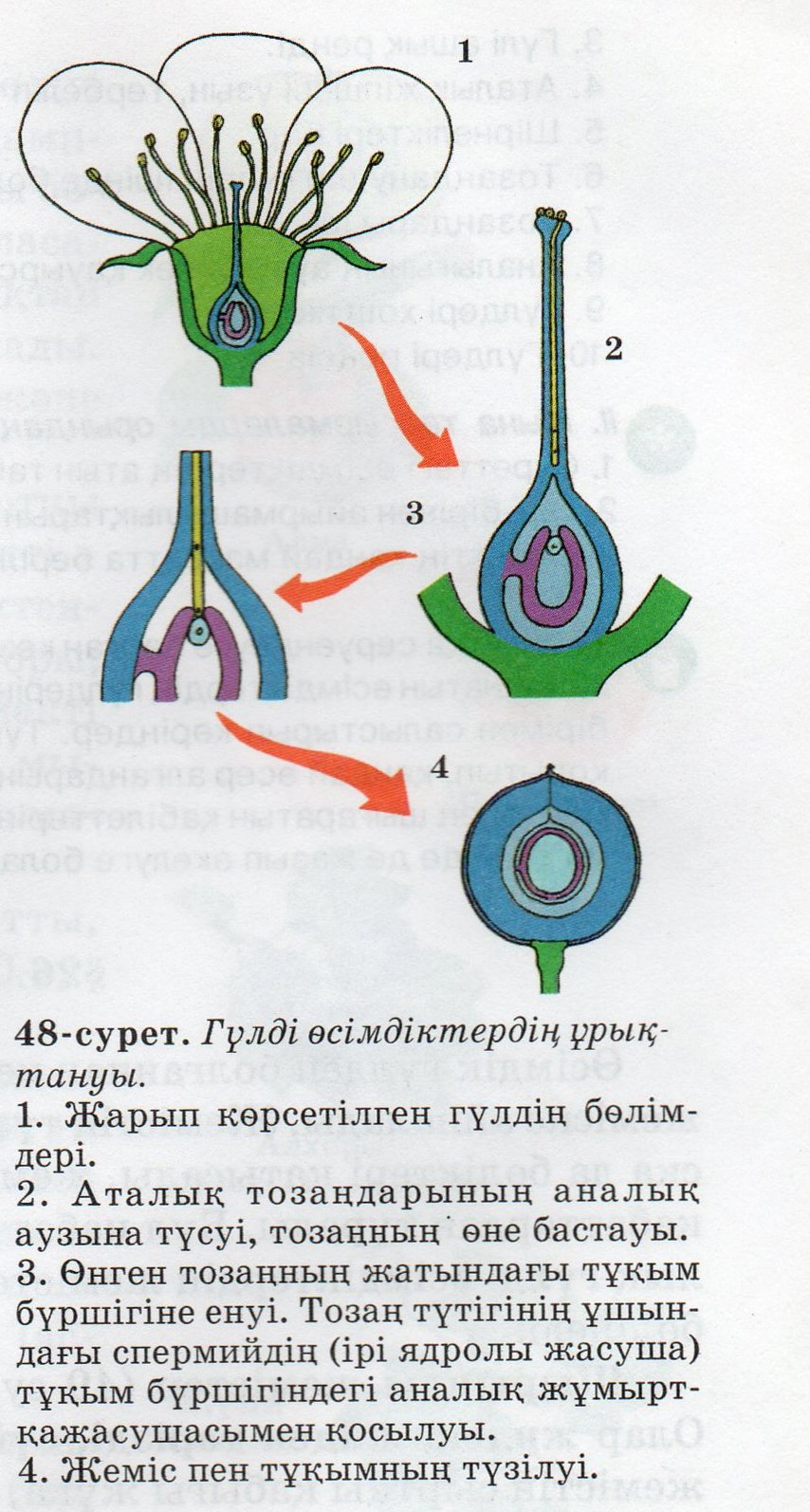 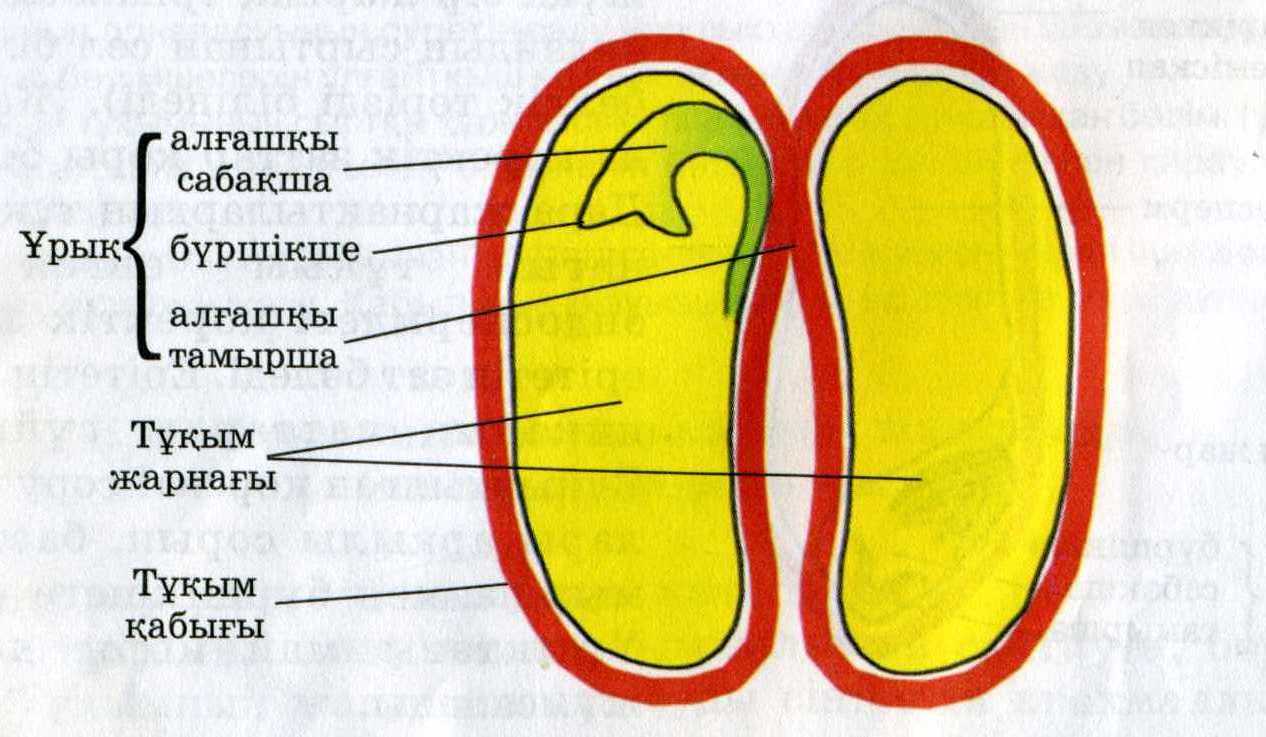 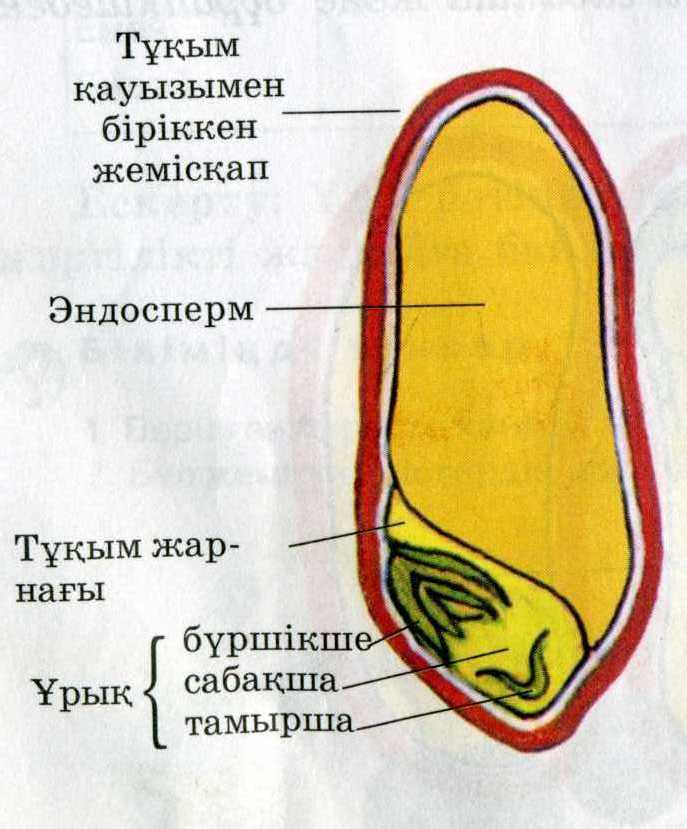 Қосжарнақтылар класы
Көкнәр
Алабота
Асқабақ
Орамжапырақ 
/шаршы/ 
гүлділер
Құлқайырлар
Раушангүлділер
Бұршақ
Алқа
Күрделігүлділер
Даражарнақтылар класы
Лалагүлділер
Жуалар
Інжугүлділер
Астық тұқымдастар
Қосжарнақты өсімдіктердің жапырақтарының жүйкеленуі
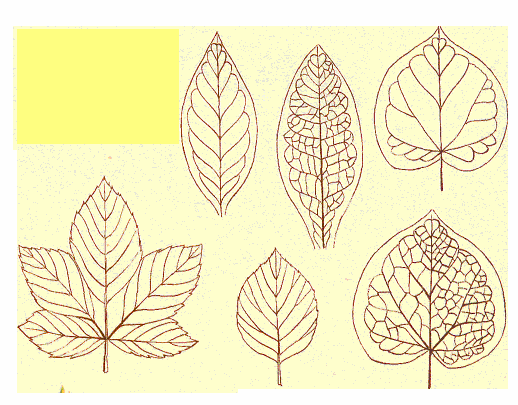 Қауырсын жүйкелі, саусақ жүйкелі, тор жүйкелі, жапырақтар   қос  жарнақты өсімдіктерге   тəн
ДАРАЖАРНАҚТЫ ӨСІМДІКТЕРДІҢ ЖАПЫРАҚТАРЫНЫҢ  
                                       ЖҮЙКЕЛЕНУІ
Астық тұқым-дастардың жапырағын да жүйкелену қатарлас болса,садақжапырақта доға тəрізді жүйкелену  болады.
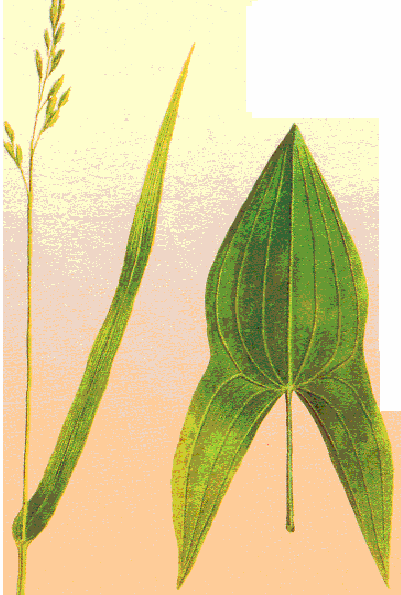 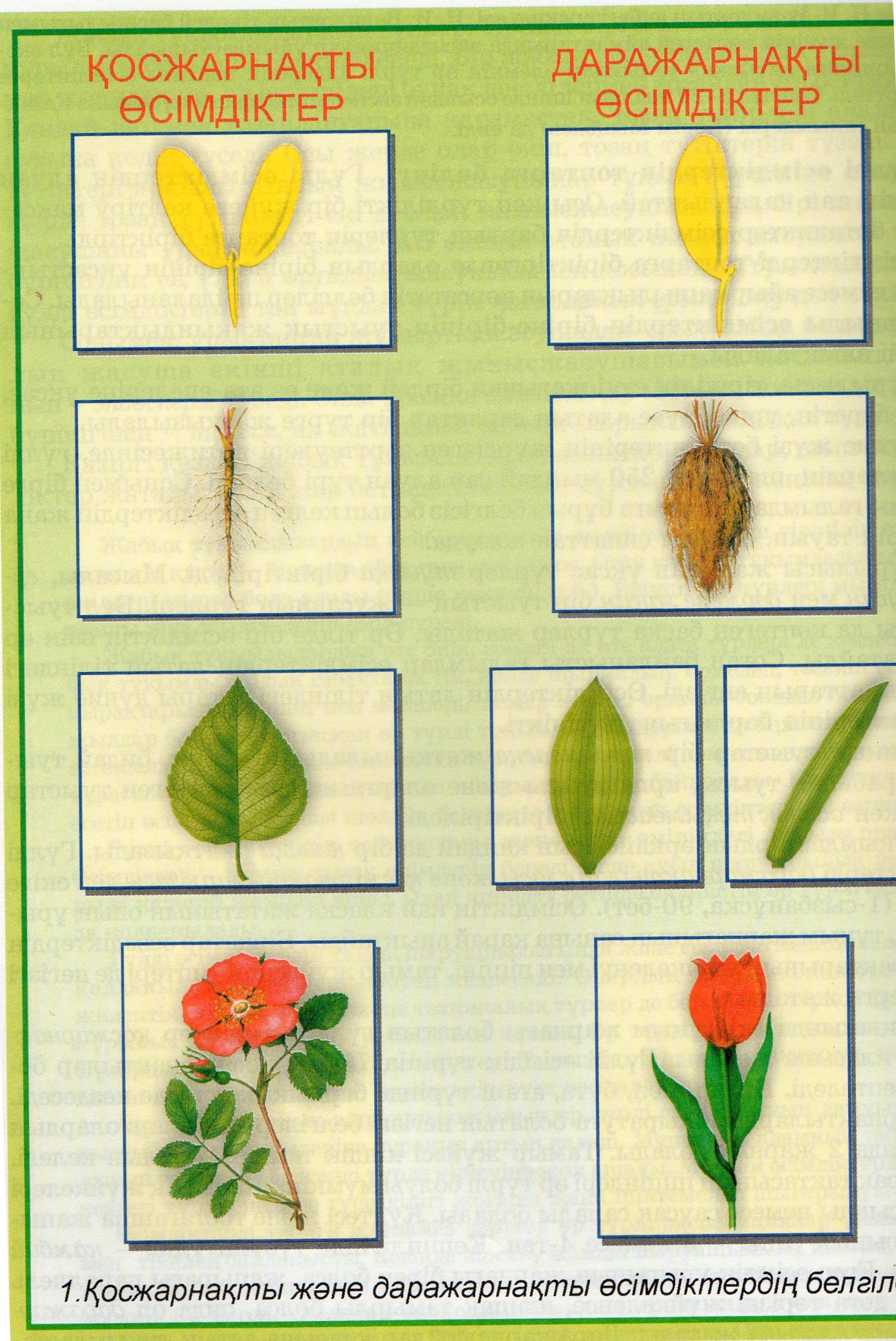 Қарғакөз  және жолжелкен
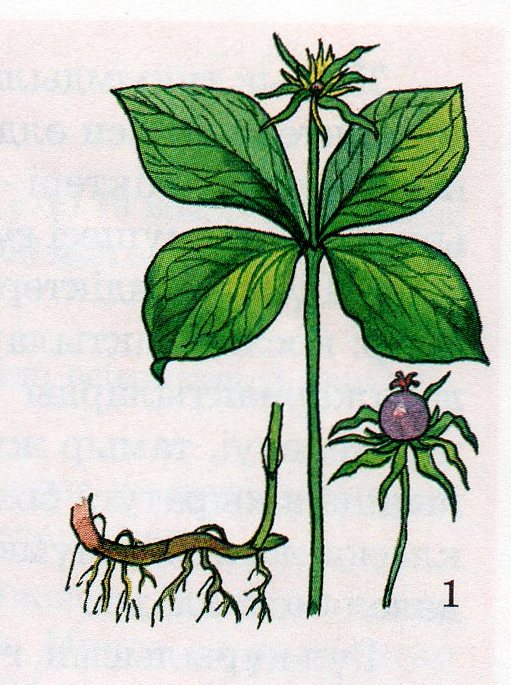 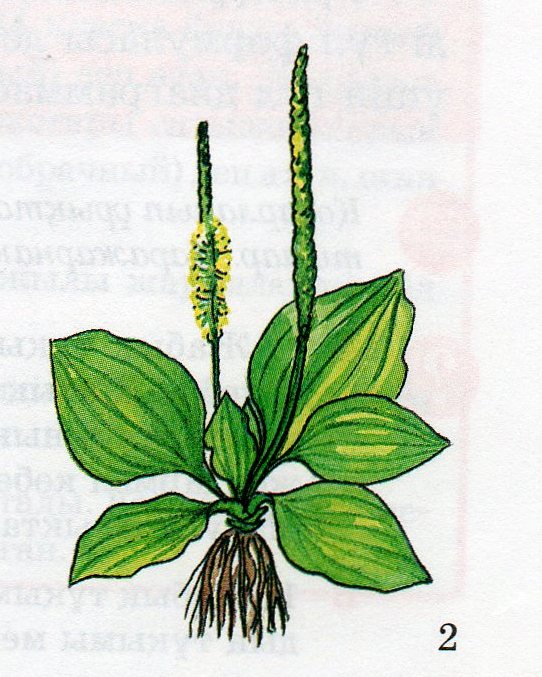 Тостағанша жапырақша латынша “Calyx” бас әрпі “Са” немесе “К” болып жазылады.
Күлте жапырақшаны “Corolla”  бас әрпі Со немесе 
С  жазылады.
Жай гүлсерікті болса  “Perigonium”  “P”   жазылады.
Аталықтардың жиынтығы латынша “Androceum” (андроцей) “А”  әрпі жазылады.
Аналықтар жиынтығы “Cyynoeceum” (гинецей) “G” әрпі  жазылады.
Са, Со, А, G  екінші белгісі  K, C, A, G
Жай гүлсерікті гүлдің реті  P, A, G
“Т” - тостағанша
“К” - күлте
“А” - аналық
“Ж” - жатын
Т, К, А, Ж
Егер жай гүлсерікті болса “Гс”  (гүлсерік) 
деген белгі қойылады.
↑ - бұрыс гүл (симметриясыз).
*- дұрыс гүл (симметриялы).
Аталық гүл болса -
Аналық гүл болса -
Қос жынысты гүл болса -
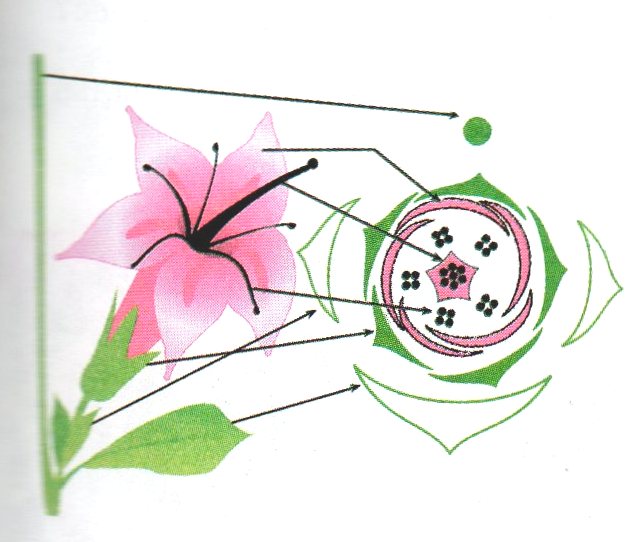 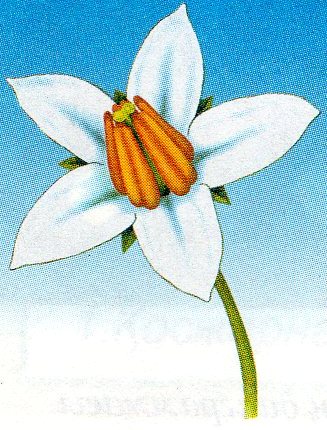 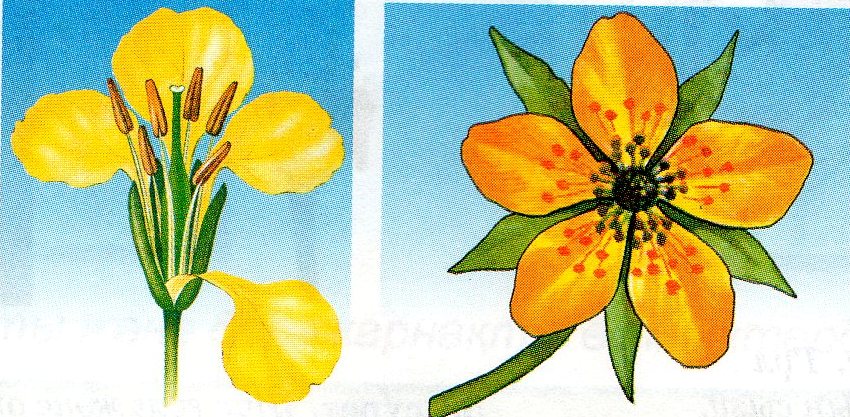 Ашық тұқымдылар мен жабық тұқымдыларды салыстыру кестесі.
Тест  жауаптары
1)а,  2)ә,  3)а,  4)ә,  5)а,  6)б.